SNPP VIIRS SRIP Provisional Maturity (DR 7344)474-CCR-13-1243
Eric Vermote NASA-GSFC
Sadashiva Devadiga, Land PEATE/NASA-GSFC
SNPP VIIRS SR Provisional Maturity474-CCR-13-1243
This CCR declared that SNPP VIIRS Surface Reflectance Intermediate Product (VIIRS-Surf-Refl-IP) be upgraded to provisional maturity level with implementation of 474-CCR-13-1078 containing DRs 4488, 7141 and 7142 at IDPS.
Algorithm build version Mx8.3 implemented 474-CCR-13-1078 and was put in operation at IDPS on March 18, 2014.
Analysis of SR-IP from IDPS operation confirms successful implementation of the DRs with no negative impact on any downstream EDRs.
Following slides present the DRs and verification of these DRs in the operational Mx83 data.
DRs in CCR-1078
Surface Reflectance IP from Day 2014094 (4/4/2014)Retrieved under all atmospheric conditions for all non-ocean (not sea-water) pixels except for night pixels and where input L1B is invalid
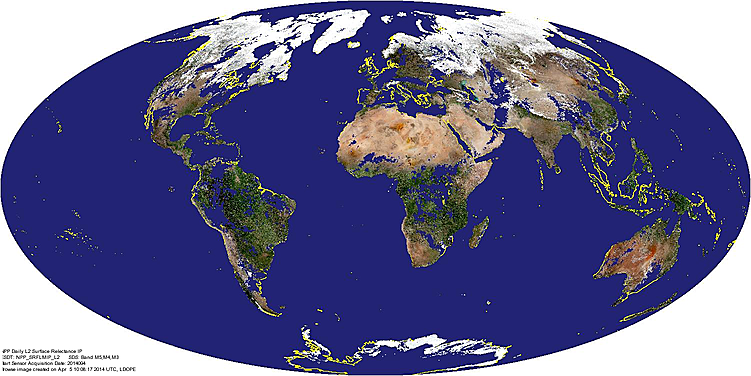 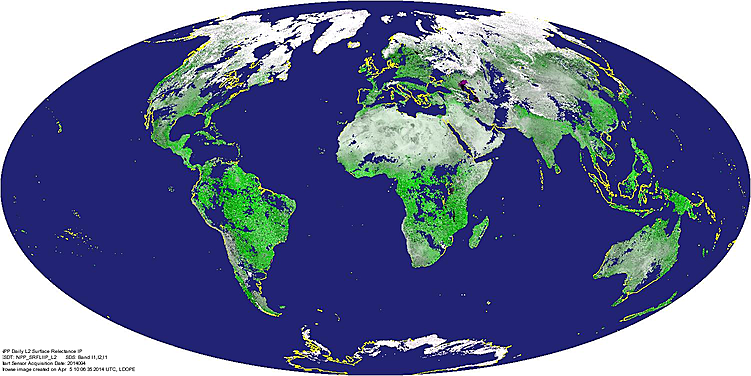 Image Res
Moderate Res
Retrieval using Mx73 at Land PEATE – SRIP not retrieved under confidently cloud and heavy aerosol, using NAAPS/Climatology when AOTIP is not retrieved.
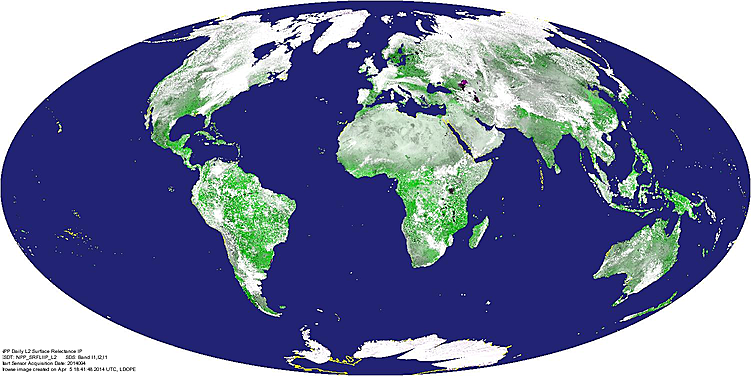 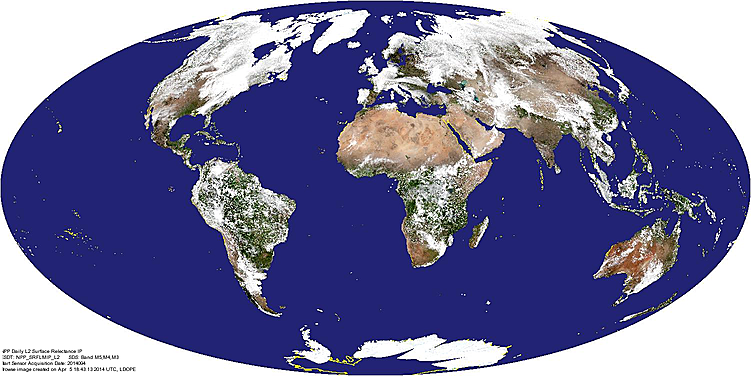 Moderate Res
Image Res
Retrieval using Mx83 at IDPS – SRIP retrieved under all atmospheric condition replacing NAAPS/Climatology with MODIS Climatology..
SR IP: Retrieved under Confident CloudDay 2014101, Granule 13:50
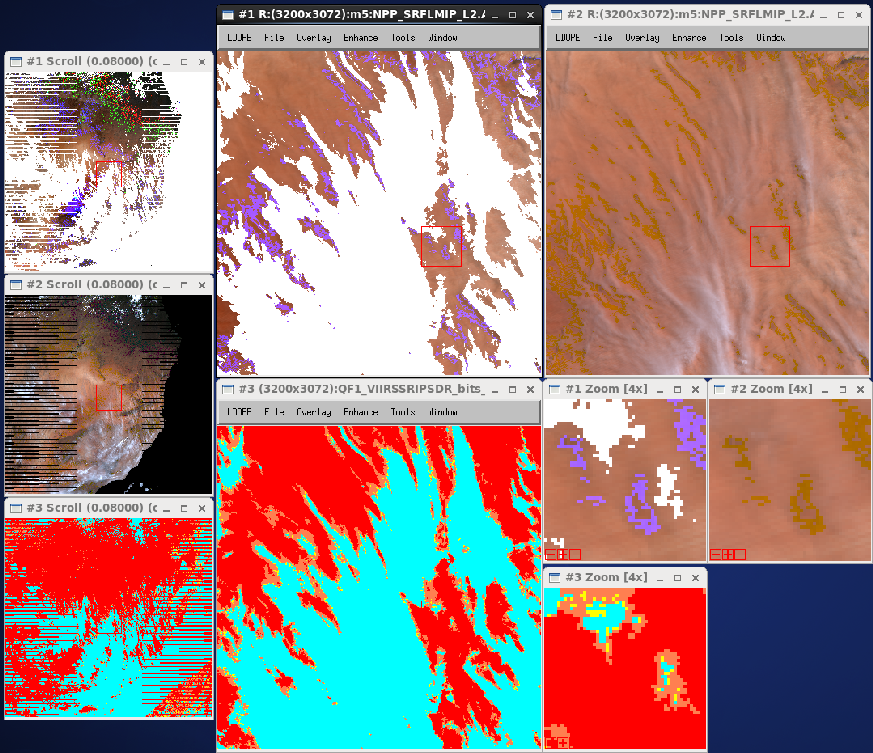 Windows
1: SR-IP, Mx73
2: SR-IP Mx83
3: VCM  Mx83
Confident clear
Probable clear
Probable cloud
Confident cloud
VCM – Cloud detection
QF7 in SR IP: Bit 0 (Snow/Ice – Copied from VCM)Day 2014101, Granule 19:00
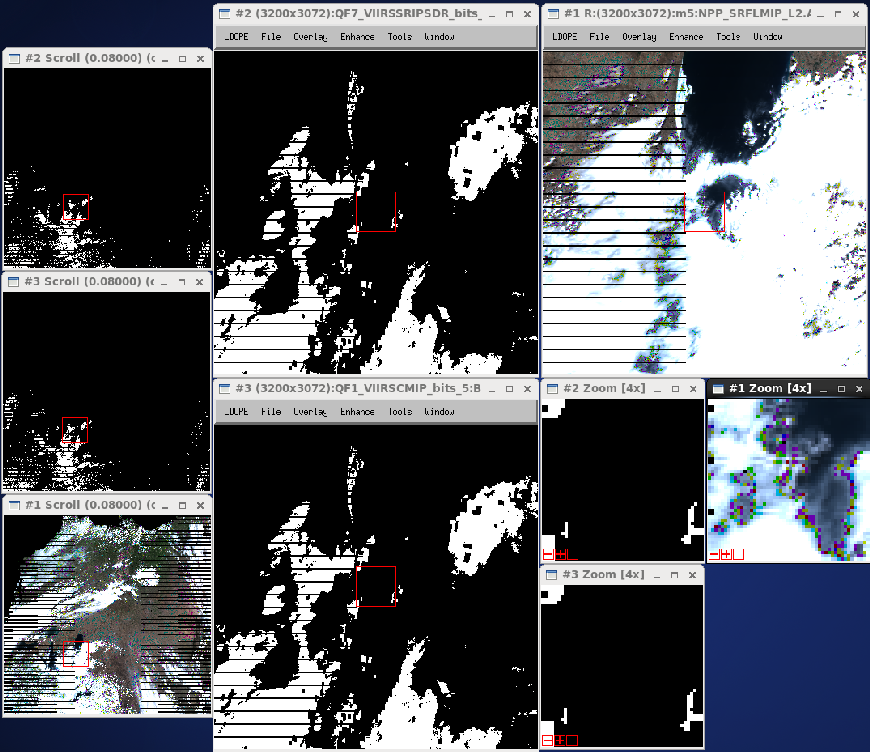 Windows
1: SR-IP, Mx83
2: SR-IP, QF7-Bit0,   Mx83
3: VCM, QF1-Bit5,  Mx83
QF7 in SR IP: Bit 1 (Adjacent Cloud – Copied from VCM)Day 2014101, Granule 19:00
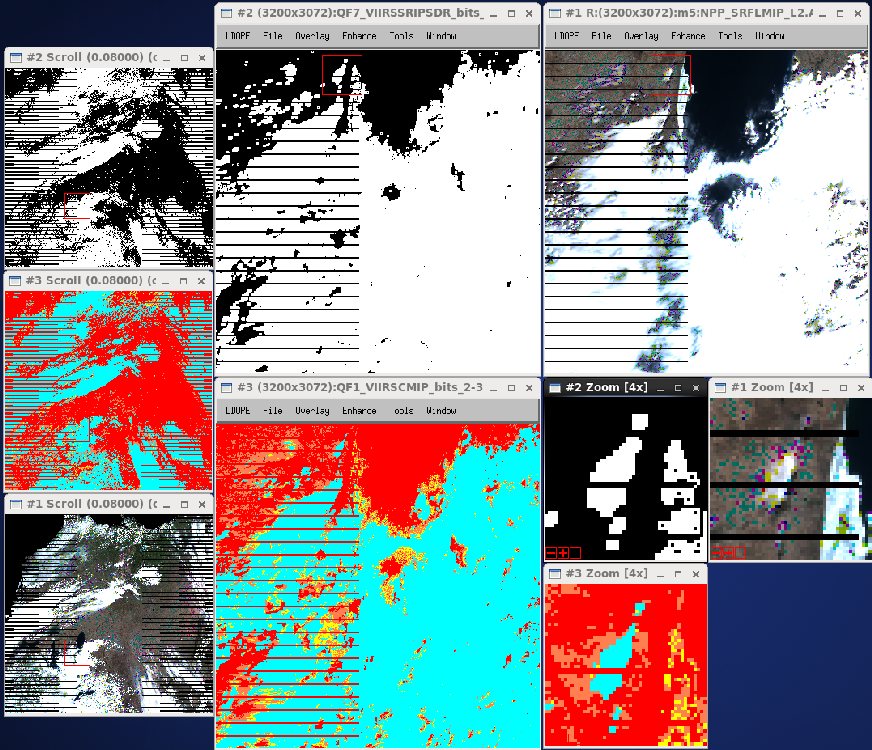 Windows
1: SR-IP, Mx83
2: SR-IP, QF7-Bit1,   Mx83
3: VCM, QF1-Bit2-3,  Mx83
Confident clear
Probable clear
Probable cloud
Confident cloud
VCM – Cloud detection
QF7 in SR IP: Bit 4 (Thin Cirrus – Copied from VCM)Day 2014101, Granule 19:00
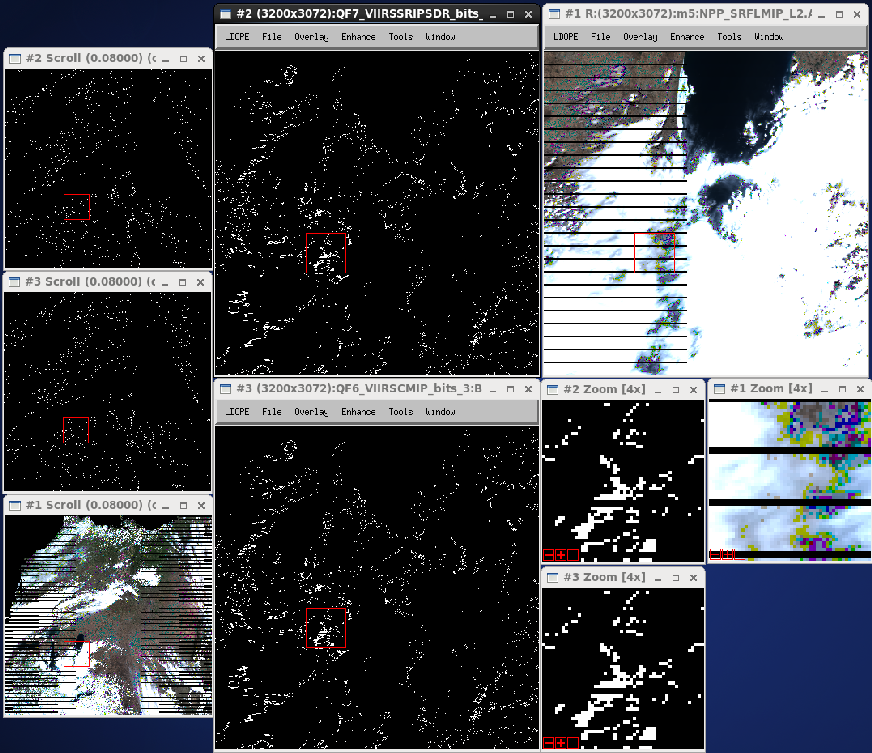 Windows
1: SR-IP, Mx83
2: SR-IP, QF7-Bit4,   Mx83
3: VCM, QF6-Bit3,  Mx83
QF7 in SR IP: Bit 2-3 (Aerosol Quantity - MODIS Approach)Day 2014101, Granule 19:00
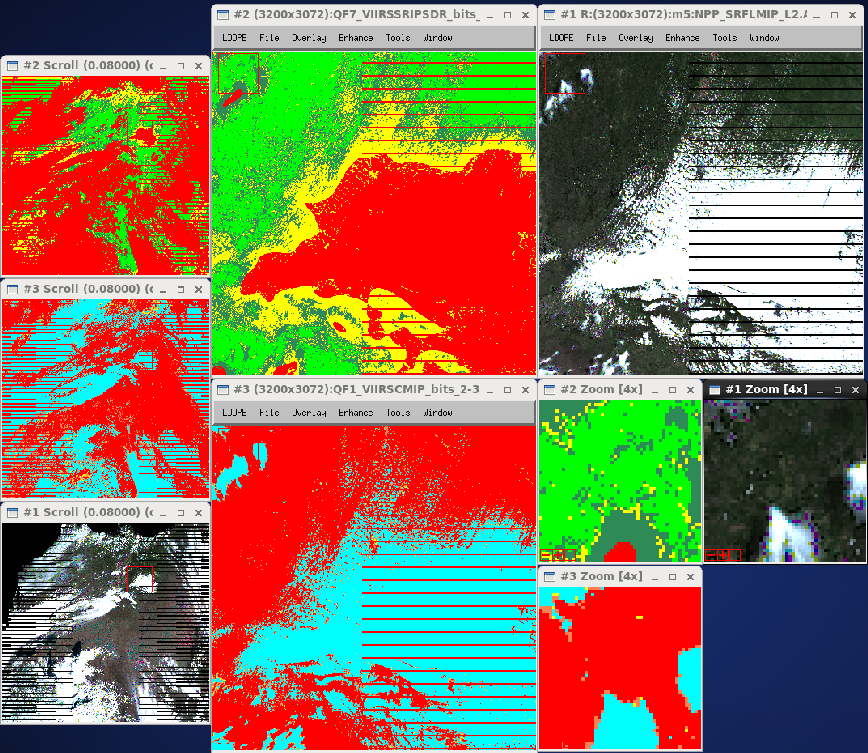 Windows
1: SR-IP, Mx83
2: SR-IP, QF7, Bit2-3,   Mx83
3: VCM, QF1-Bit2-3,  Mx83
Confident clear
Probable clear
Probable cloud
Confident cloud
Climatology
Low
Average
High
SR-IP – Aerosol Quantity
VCM – Cloud detection
QF7 in SR IP: Bit 2-3 (Aerosol Quantity - MODIS Approach)Day 2014101, Granule 19:00
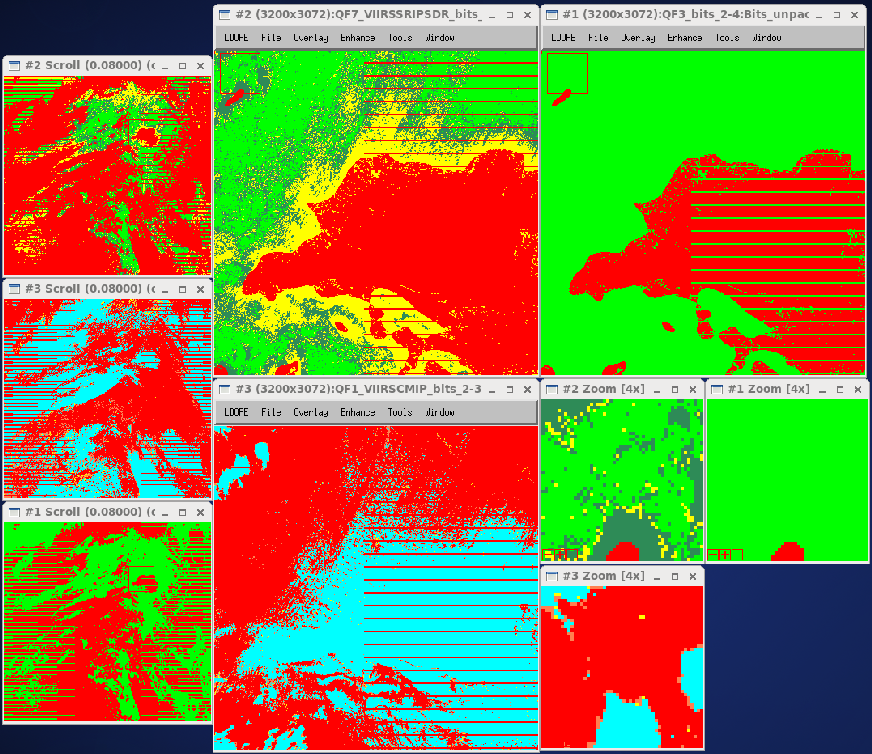 Windows
1: AOT-IP, QF3, Bit2-4, Mx83 
2: SR-IP, QF7, Bit2-3,  Mx83
3: VCM, QF1-Bit2-3,  Mx83
AOTIP – Aerosol Processing
NAAPS/Climatology
Retrieved/Interpolated
Confident clear
Probable clear
Probable cloud
Confident cloud
SR-IP – Aerosol Quantity
Climatology
Low
Average
High
VCM – Cloud detection
SNPP VIIRS SR Provisional MaturityConclusion
Analysis of SR-IP from IDPS with Mx83 in operation confirms successful implementation of the DRs required for provisional maturity of the product
Review of downstream products since the transition of Mx83 into operation did not reveal any adverse impact.
Science team recommends reconfirmation of approval of provisional maturity for the product.